Совершенствование техники выполнения равновесий в эстетической гимнастике
Работу выполнила: Моргунова виктория романовна 
Студентка 204 группы фгбоу во «вгафк»
Руководитель: Лущик ирина владимировна
Доцент кафедры титфкис фгбоу во «вгафк»
Абдрахманова Ирина Владимировна
Доцент кафедры ТиТФКиС ФГБОУ ВО «ВГАФК»
Равновесие
способность поддерживать контролируемое положение тела во время выполнения какого-либо действия
Виды равновесий
Статическое равновесие- устойчивое, неизменяемое состояние
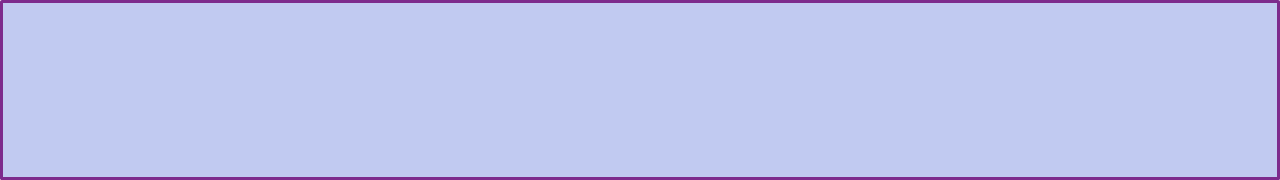 Динамическое равновесие- стремление системы воспроизводить себя, восстанавливать утраченное равновесие, преодолевать сопротивление
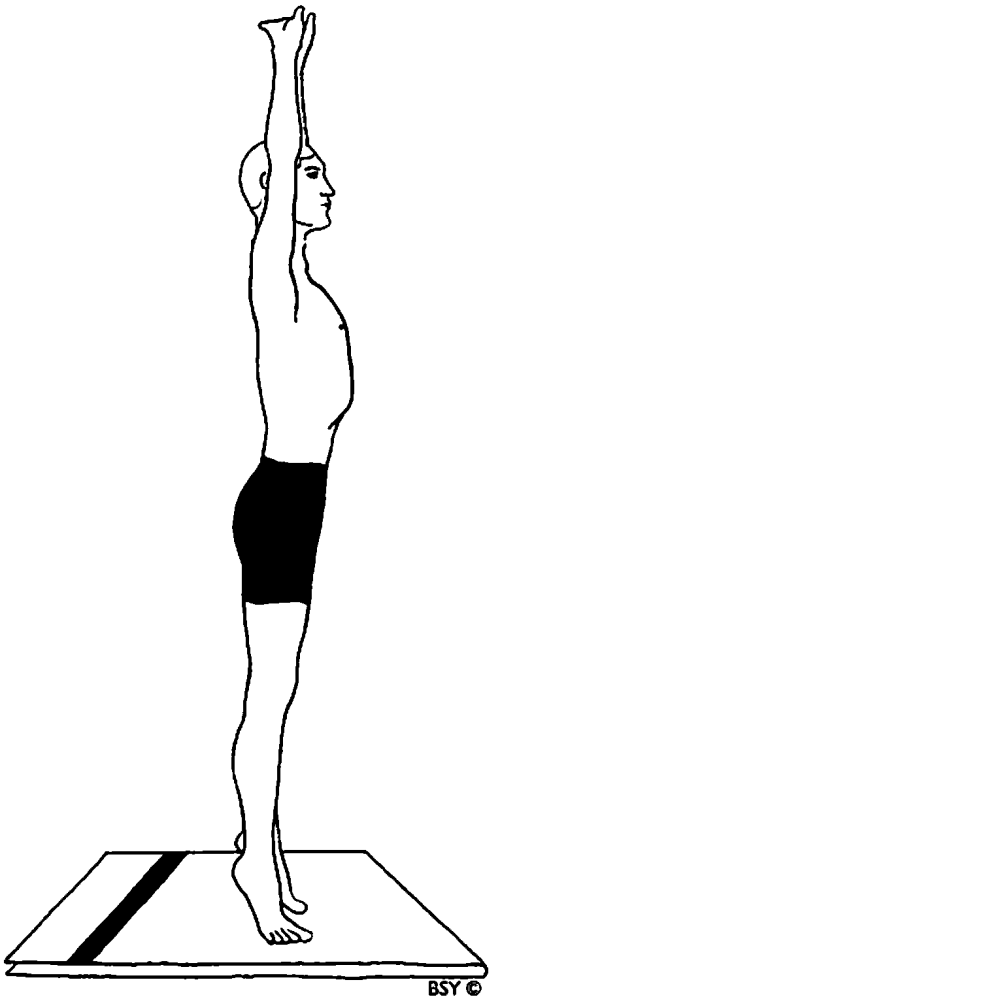 Равновесия на обеих ногах
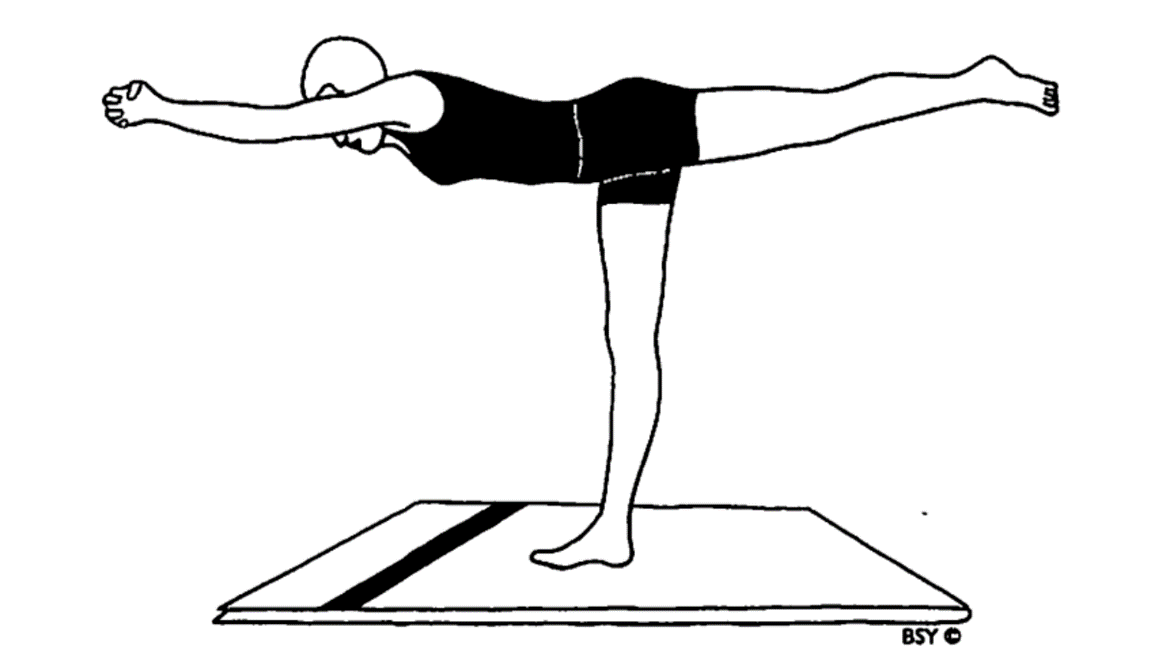 Равновесие на одной ноге
ХАРАКТЕРИСТИКА передних равновесий
наклон туловища вперед
Задние равновесия
структурные антиподы равновесий предыдущего типа
для них характерен
наклон туловища назад с одновременным подъемом свободной ноги до горизонтального или более высокого положения
Боковые равновесия
положения, промежуточные по структуре между передними и задними равновесиями
.Для них определяющим является
расположение уравновешенных звеньев во фронтальной плоскости
Этапы Разучивание равновесий
1. У опоры (лицом, боком) на всей стопе
2. У опоры на носке
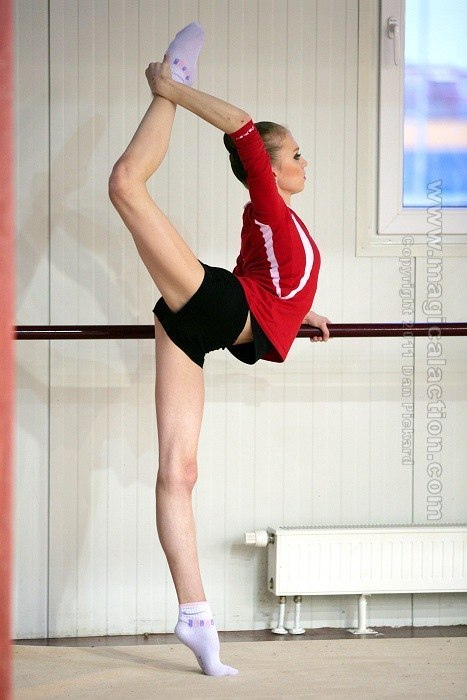 3. С временным отпусканием опоры
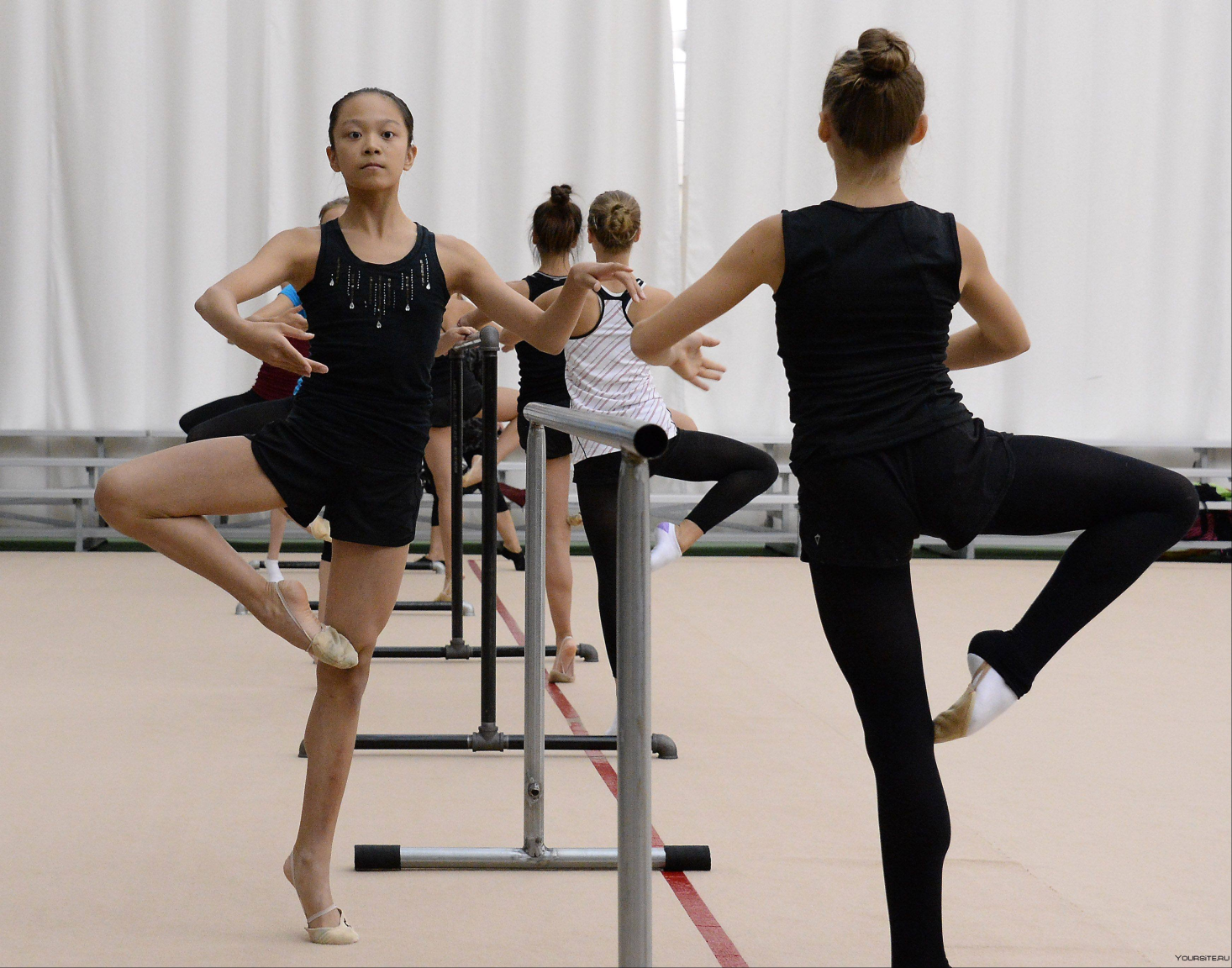 4. На середине, на всей стопе
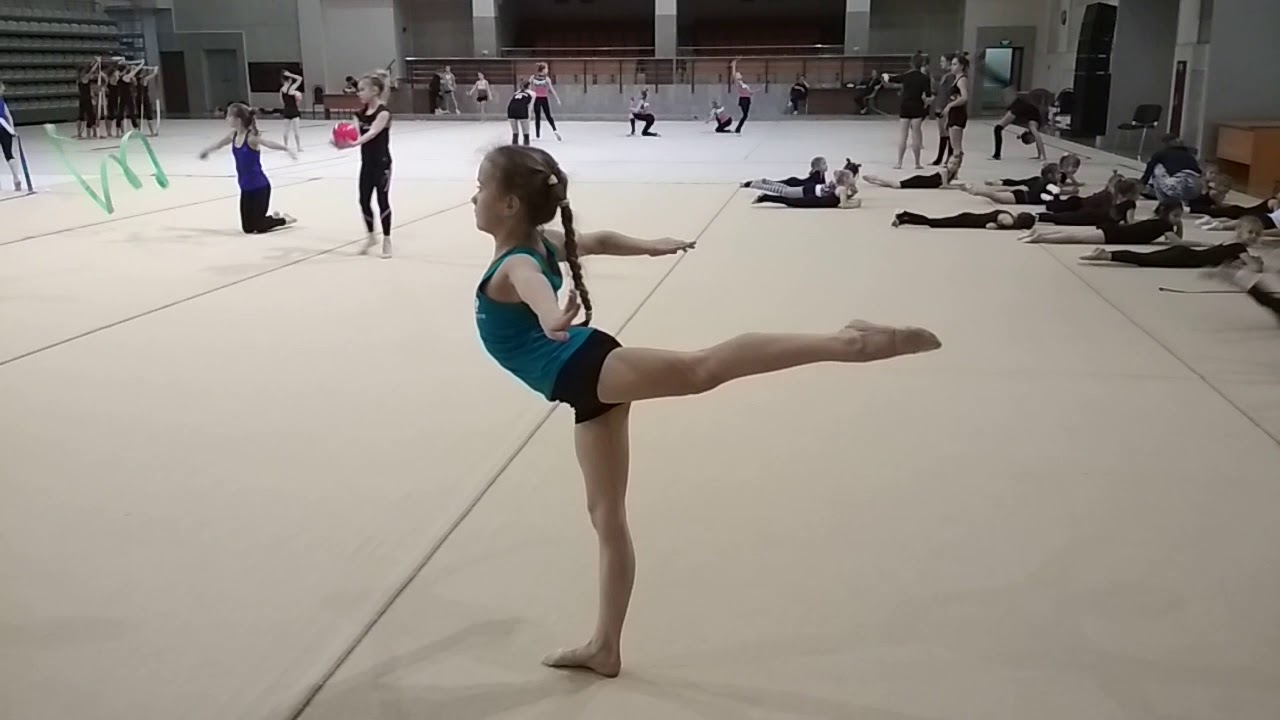 5. На середине, на носке
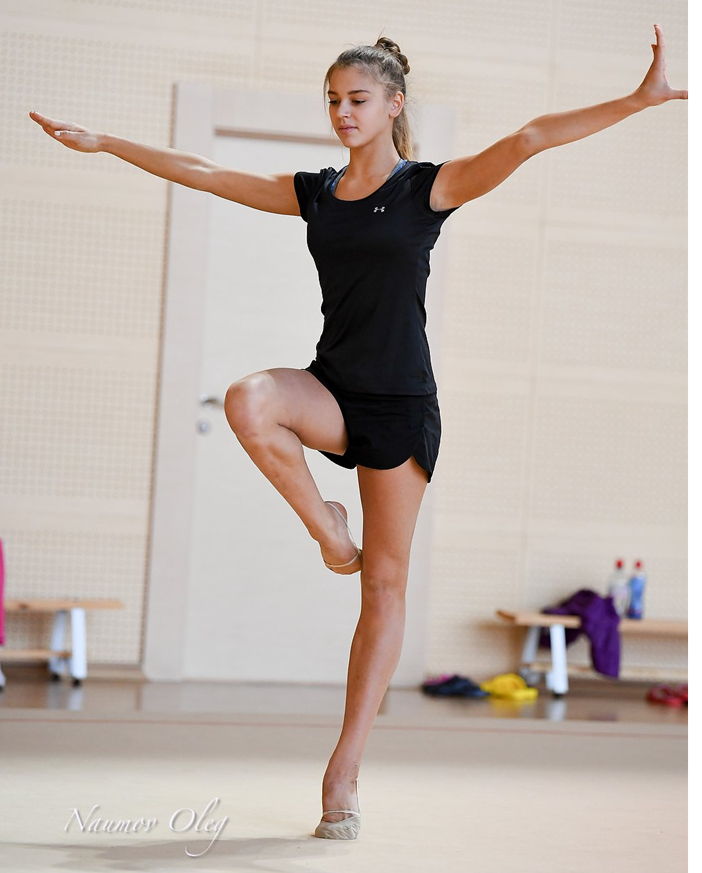 Совершенствование функции равновесия
фиксация различных поз
увеличение продолжительности фиксаций
равновесие на подвижной опоре
Фиксация различных поз(в упрощенном варианте)
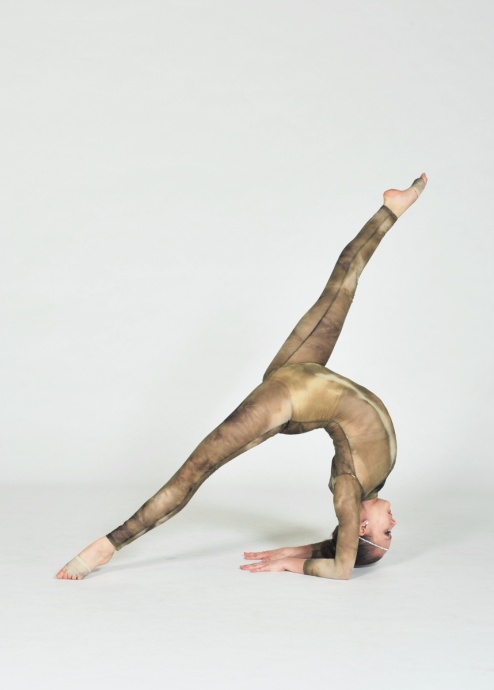 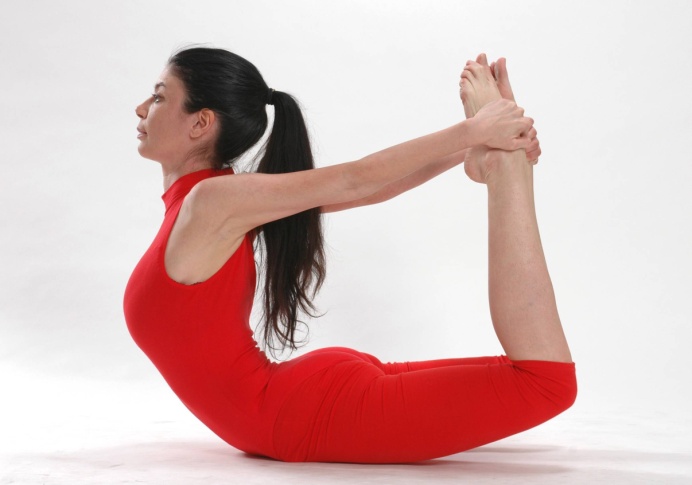 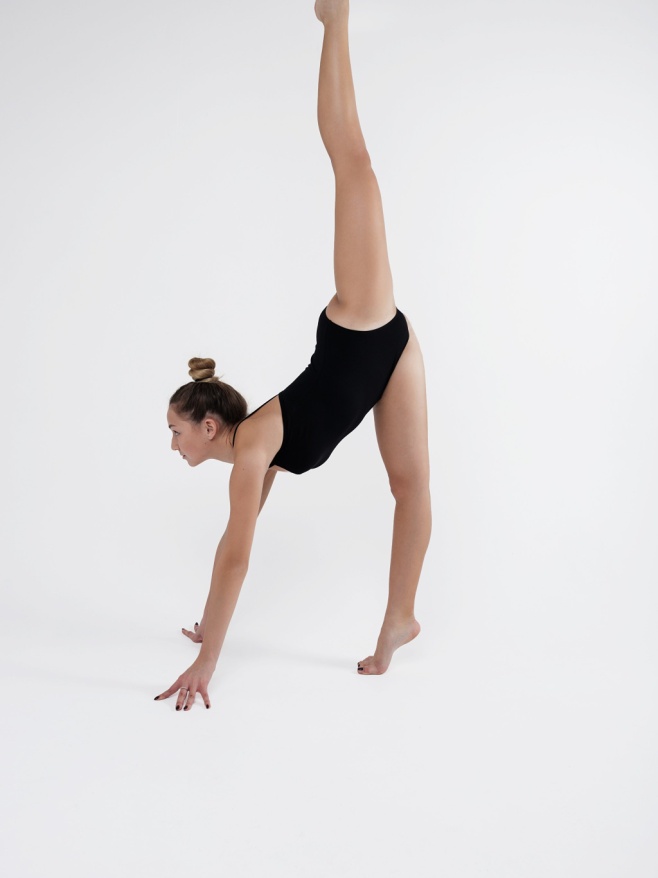 Увеличение продолжительности фиксации
Дать задание простоять в равновесии определенное количество времени
затем с каждым разом повышать длительность  упражнения
Равновесия на подвижной опоре
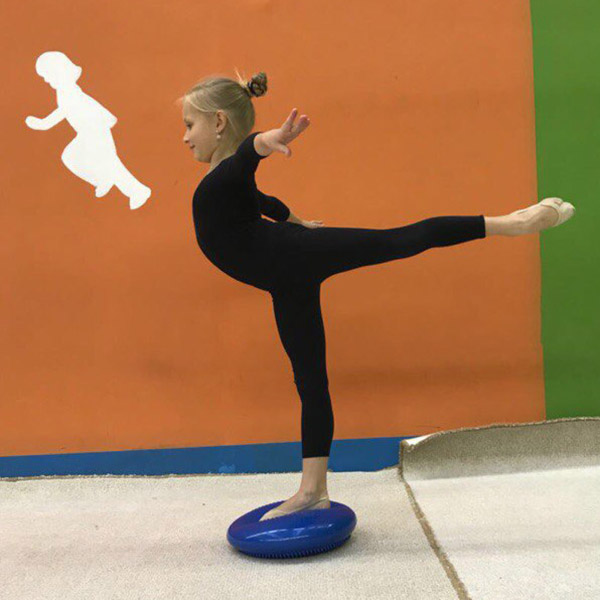 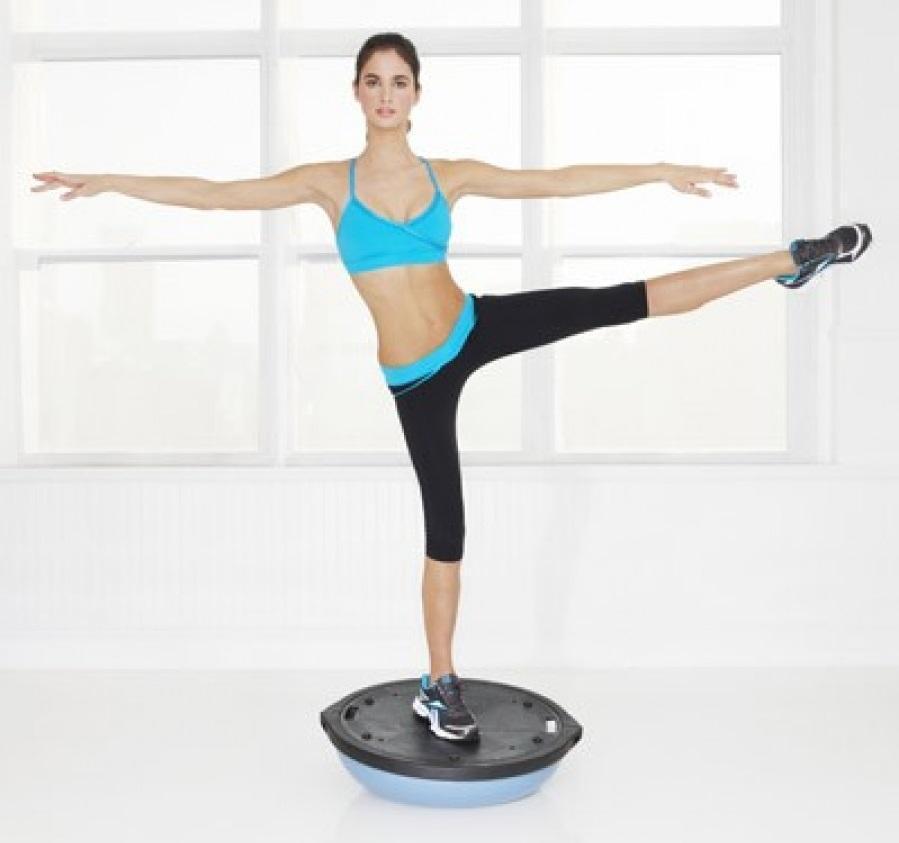 Спасибо за внимание!